XIN CHÀO CÁC CON TỚI VỚI BÀI HỌC HÔM NAY
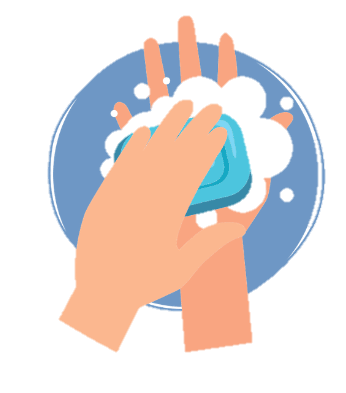 Hãy nêu các bước 
rửa tay bằng xà phòng.
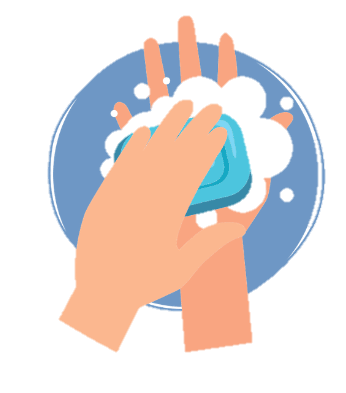 1
Các bước rửa tay bằng xà phòng
Làm ướt bàn tay.
2
Cho xà bông vào lòng bàn tay.
Chà, miết mạnh hai lòng bàn tay.
3
Chà ngón tay này vào lòng bàn tay kia và ngược lại.
4
Em có nhận xét gì về thứ tự thực hiện các bước trên?
Rửa lại với nước sạch.
5
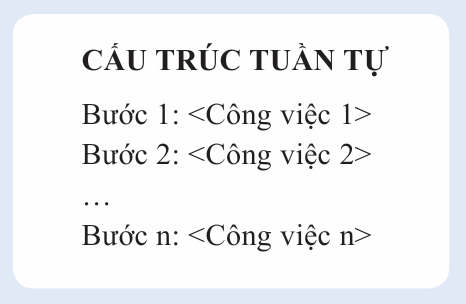 Quan sát và cho biết cấu trúc tuần tự là gì?
BÀI 18
THỰC HÀNH VỀ CẤU TRÚC TUẦN TỰ
THỰC HÀNH 1
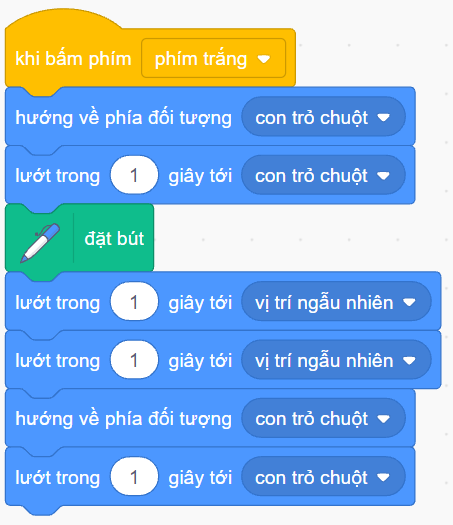 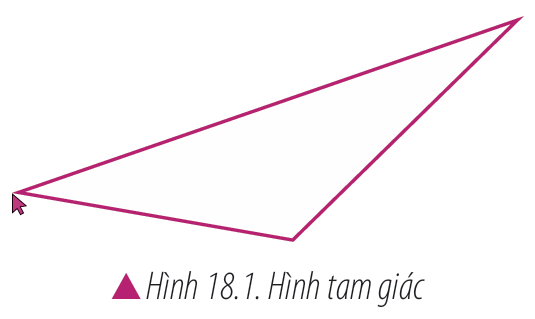 Chương trình vẽ hình tam giác
THỰC HÀNH 1
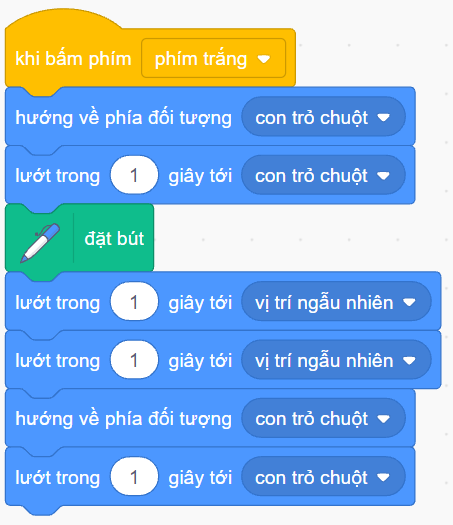 HOẠT ĐỘNG NHÓM
Em cùng bạn thảo luận và thực hiện: 
Xây dựng các bước vẽ hình tam giác (hình 18.1).
Lập chương trình có cấu trúc tuần tự vẽ hình tam giác.
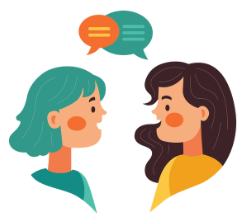 Chương trình vẽ hình tam giác
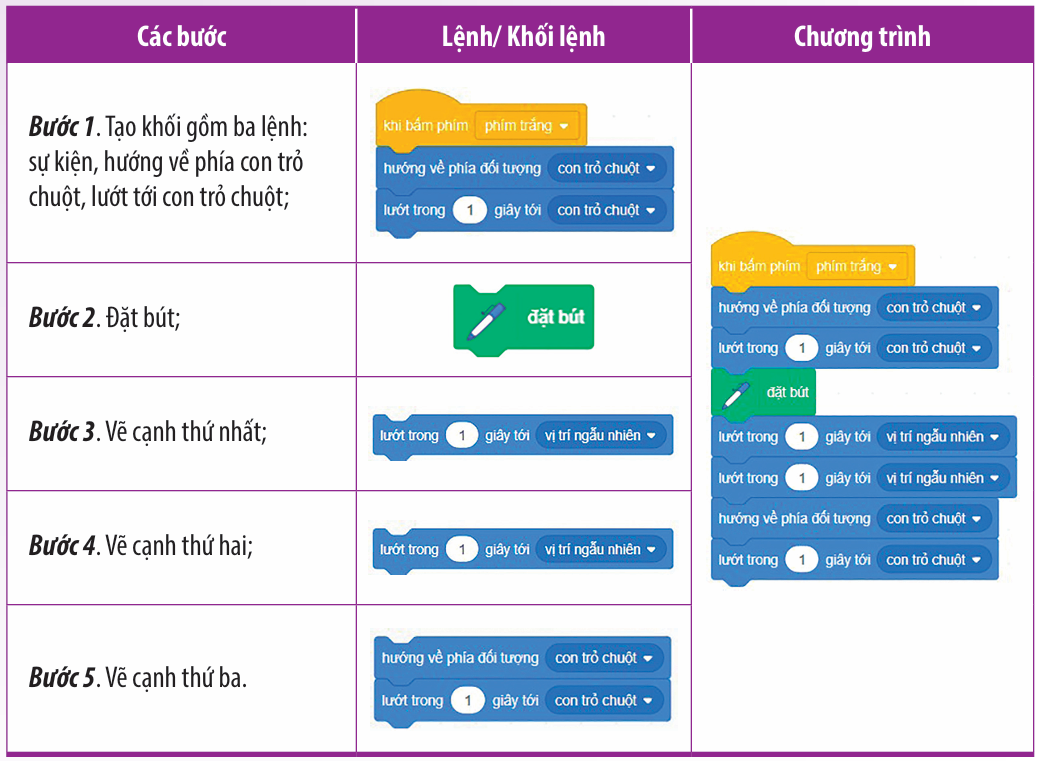 THỰC HÀNH 2
Em cùng bạn thảo luận và thực hiện: 
Lập chương trình có cấu trúc tuần tự điều khiển nhân vật Anina Dance nhảy múa.
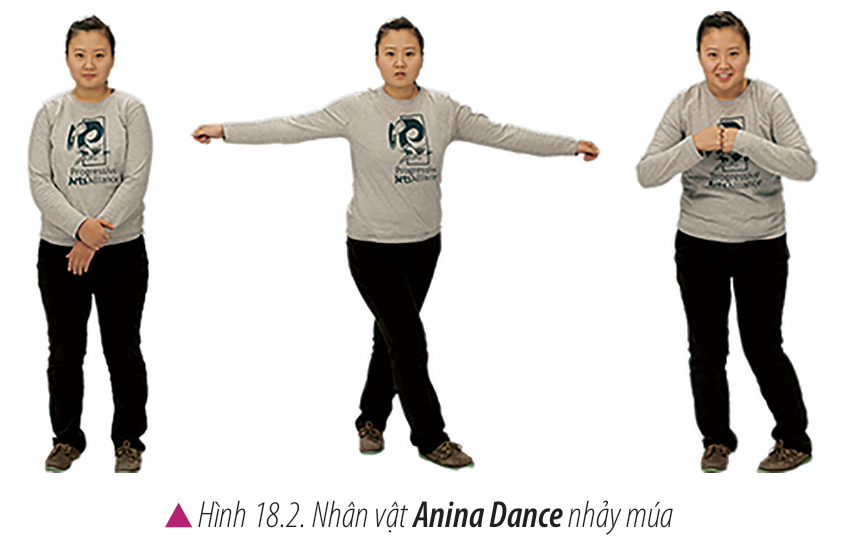 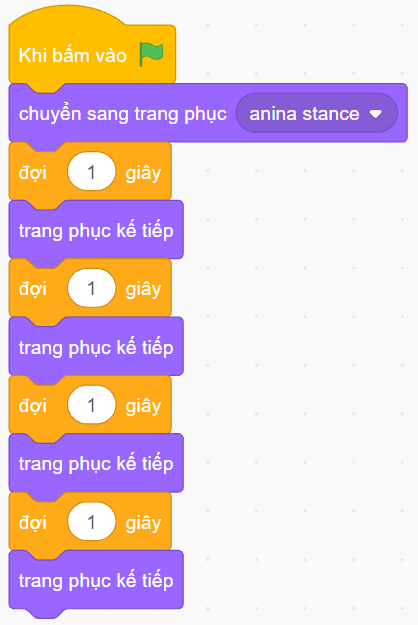 Thực hành theo nhóm
3. Tạo đoạn chương trình giống như hình 18.4
1. Xóa nhân vật mèo.
2. Thêm nhân vật Anina Dance.
Hình 18.4
4. Hoàn thiện chương trình; chạy thử .
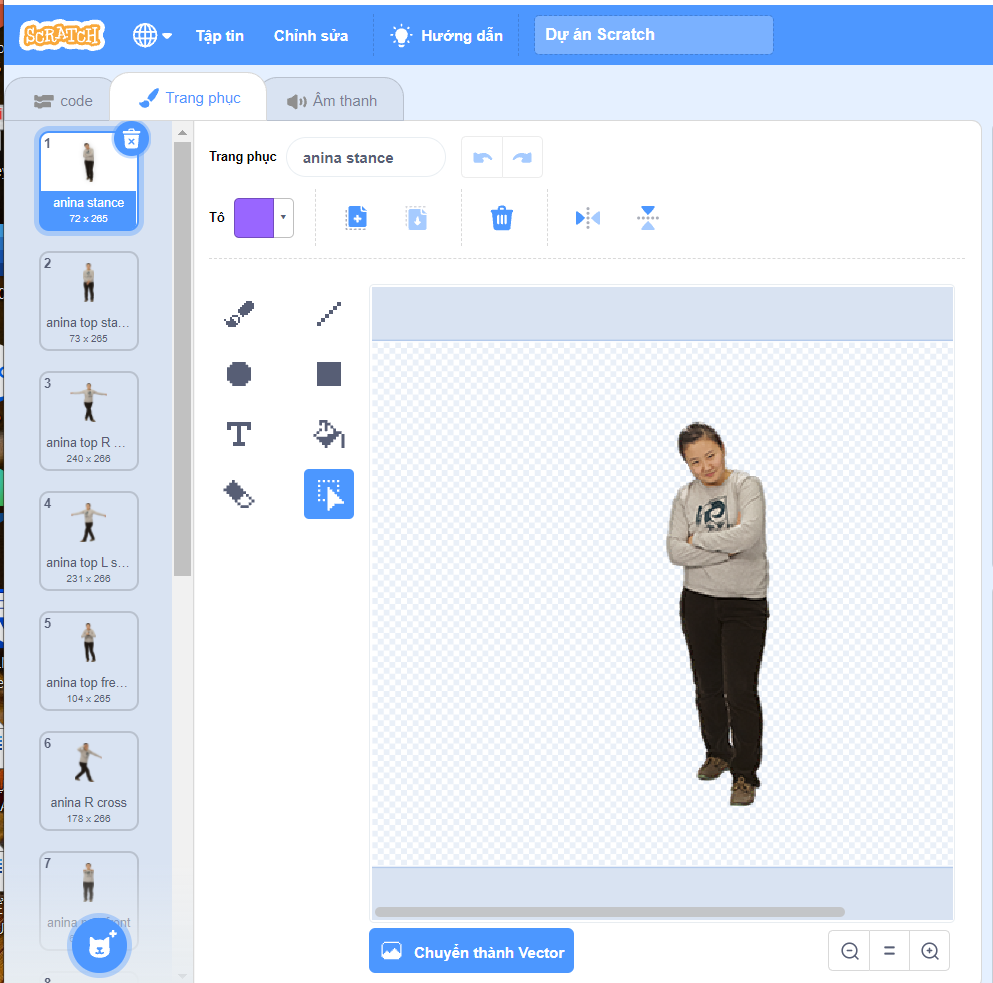 Chú ý: 
Để xem được số trang phục của một nhân vật, tại cửa sổ Scratch em nháy chuột chọn thẻ Trang phục, quan sát dãy các trang phục ở bên trái màn hình (hình 18.5).
LUYỆN TẬP
Em cùng bạn thực hiện: 
Lập chương trình điều khiển nhân vật Mèo thực hiện các hành động sau theo trình tự:
Di chuyển 20 bước
Nói “ Xin chào”
Di chuyển 20 bước
Chuyển trang phục kế tiếp
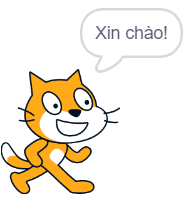 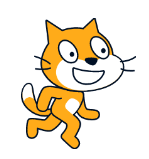 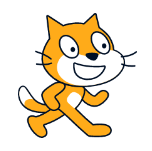 GHI NHỚ
– Một số nhân vật trong Scratch có nhiều trang phục.
– Khi thay đổi trang phục (tư thế) liên tục sẽ tạo hiệu ứng hoạt hình.
CẢM ƠN CÁC CON ĐÃ LẮNG NGHE